БЕЗОПАСНОСТЬ 
В СЕТИ ИНТЕРНЕТ
Автор: Юрова О.Б., учитель МБОУ СШ №2 г.Ворсма
Интернет —
 мир широких возможностей
Интернет позволяет вам: 
общаться с друзьями, семьей, коллегами;
получать доступ к информации и развлечениям;
учиться, встречаться с людьми и узнавать новое.
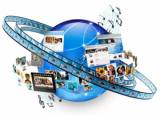 Защита и безопасность 
в сети Интернет
Защита
 Необходимо защищать компьютеры при помощи современных технологий подобно тому, как мы защищаем двери в наших домах.
Безопасность
 Наше поведение должно защищать от опасностей Интернета.
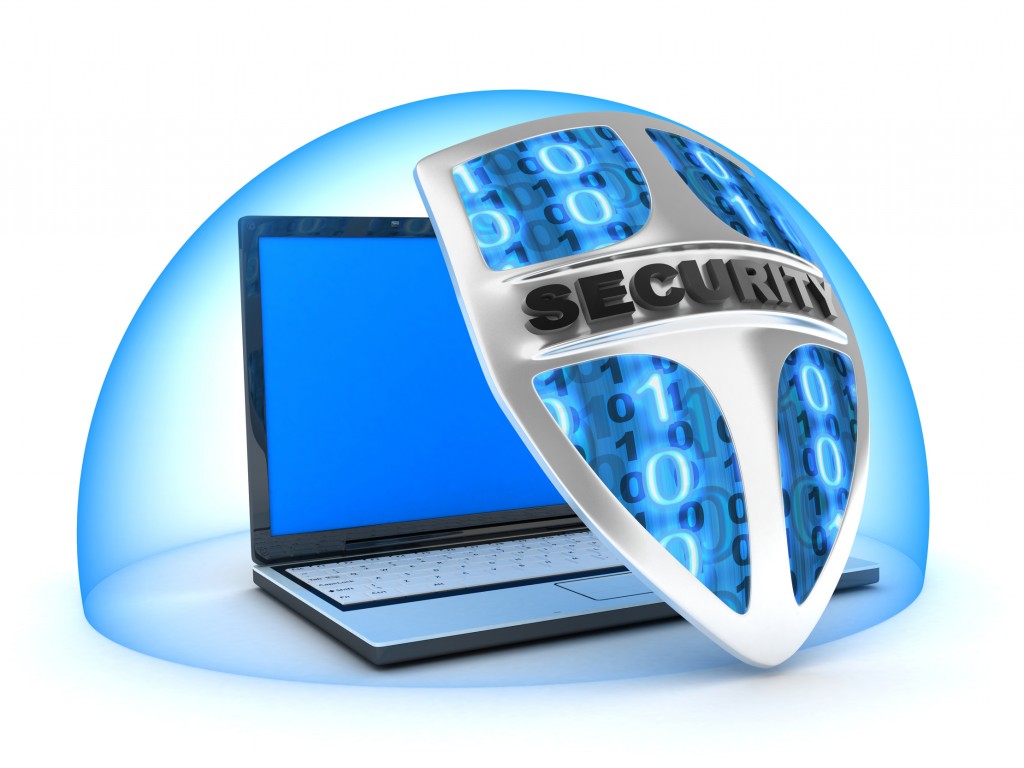 Основные угрозы безопасности 
детей в Интернете
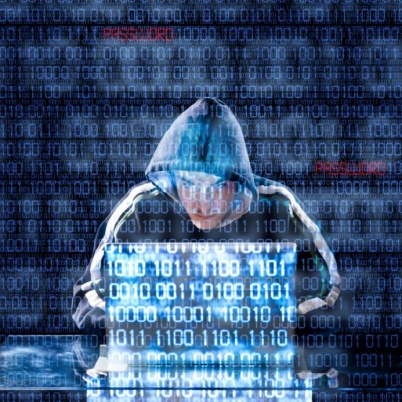 Киберхулиганы
Злоупотребление общим доступом к файлам
Хищники
Неприличный контент
Вторжение в частную жизнь
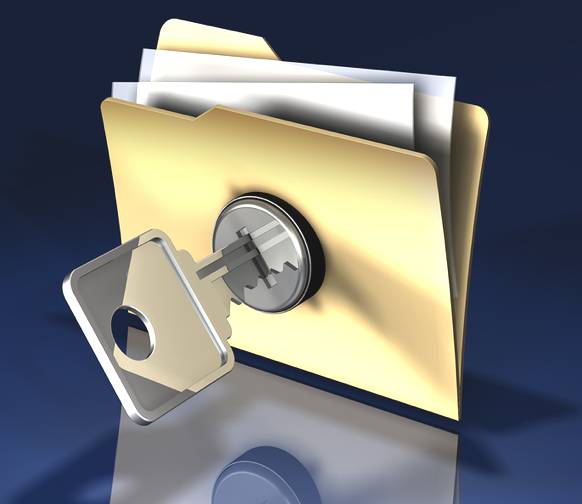 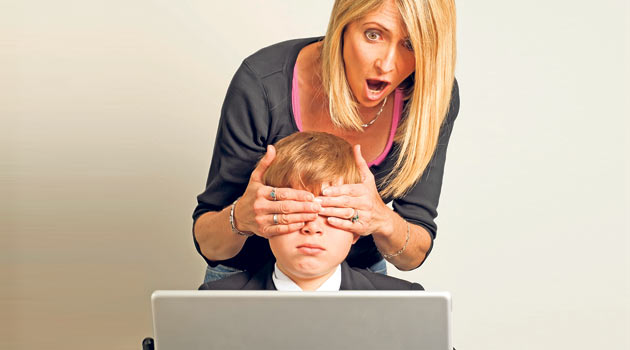 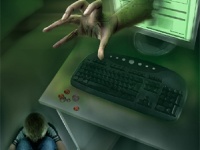 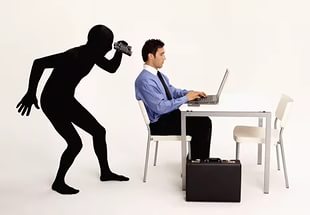 Основные угрозы 
личной безопасности в Интернете
Фишинг
Сообщения электрон-ной почты, отправленные преступниками, чтобы обманом вынудить вас посетить поддельные веб-узлы и предоставить личные сведения
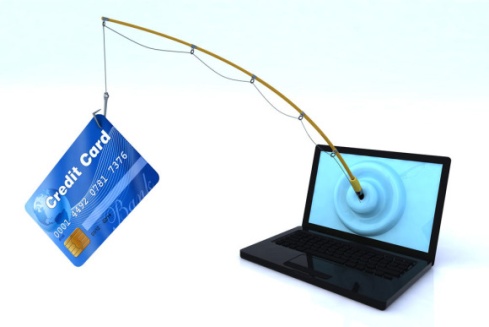 Мистификация
Сообщения электронной почты, отправленные, чтобы обманом вынудить пользователя отдать деньги
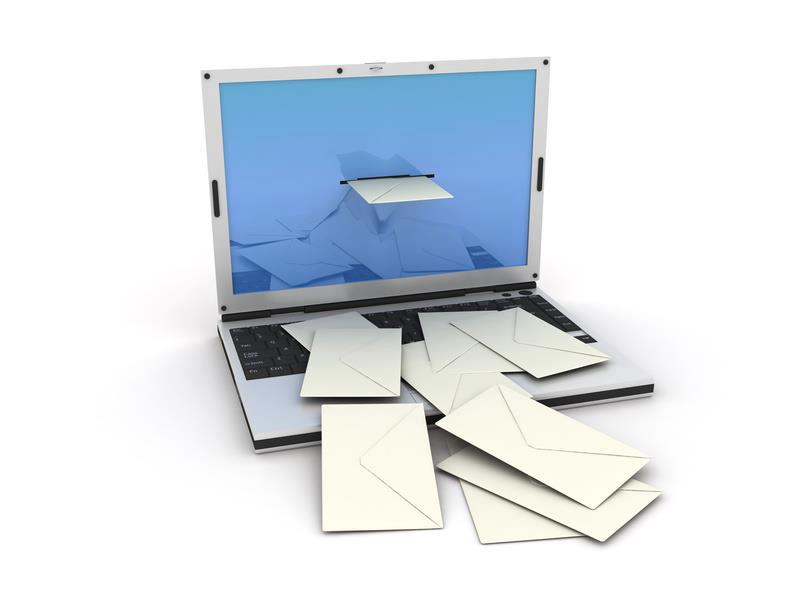 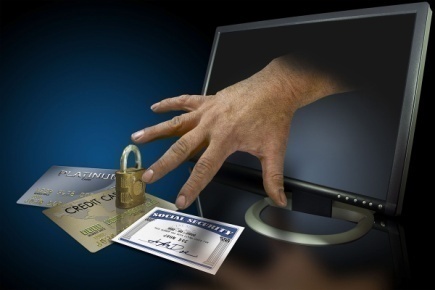 Кража
 идентификационных сведений
Преступление, связанное с похищением личных сведений и получением доступа к наличным деньгам или кредиту
Нежелательная почта
Нежелательные сообщения элект-ронной почты, мгно-венные сообщения и другие виды коммуникации
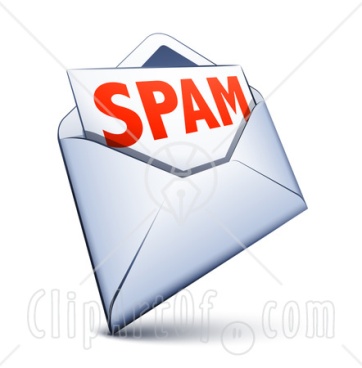 Что вы можете предпринять
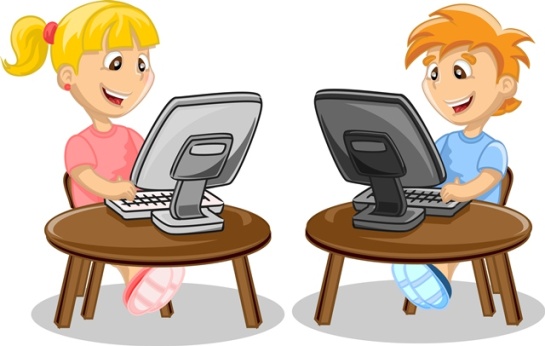 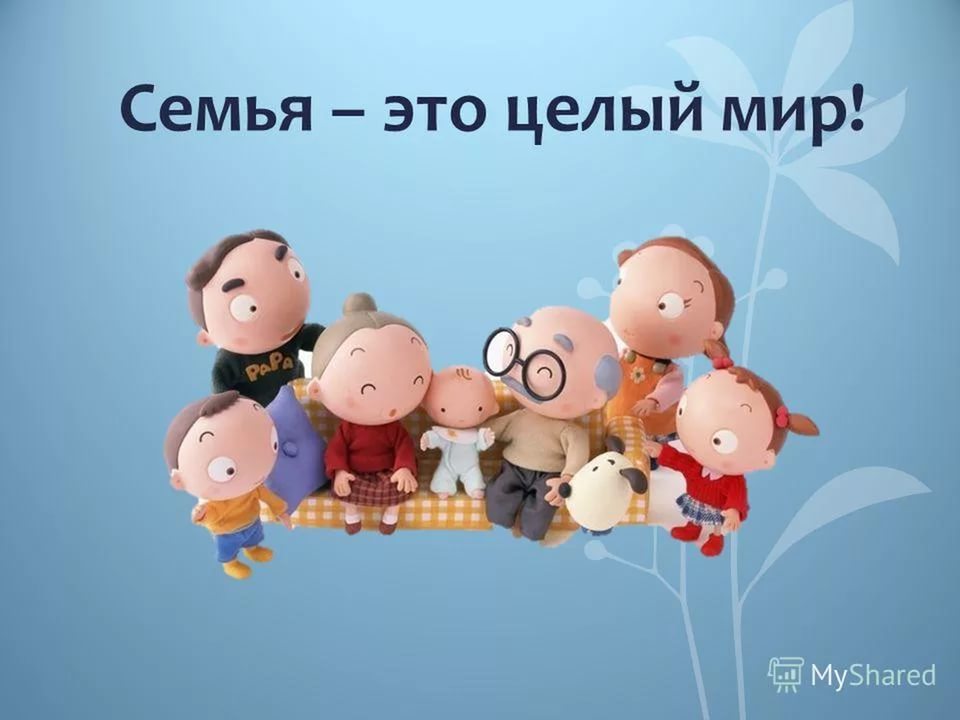 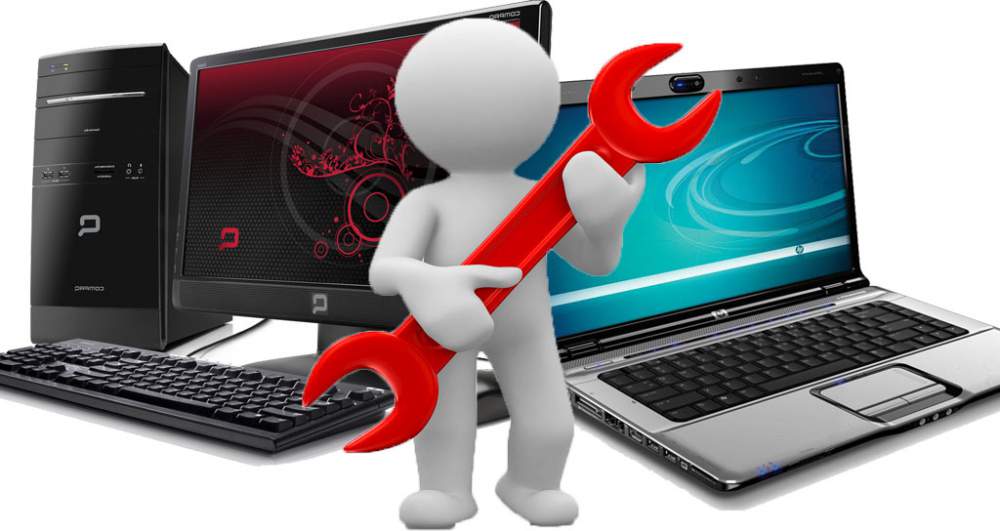 Ваш компьютер
Включите интернет-брандмауэр Windows.
Используйте Центр обновления Microsoft для автоматической загрузки новейших обновлений Windows.
Установите и регулярно обновляйте антивирус-ное программное обеспечение.
Установите и регулярно обновляйте Защитник Windows (Microsoft Windows Defender)
Ваша семья
Поговорите с детьми о том, что они делают в Интернете.
Установите четкие правила использования Интернета.
Держите личные сведения в секрете.
Используйте настройки семейной безопасности в программном обеспе-чении Microsoft.
Вы сами
Выработайте линию поведения в Интернете, снижающую риски.
Аккуратно обращайтесь с личными сведениями.
Используйте технологии антифишинга и защиты от нежелательной почты, встроенные в Windows Vista, Windows XP SP2, Windows Live и Microsoft Outlook.
Спасибо за внимание!
Источники информации
http://www.ifap.ru/library/book099.pdf 
http://www.ligainternet.ru/encyclopedia-of-security/parents-and-teachers/parents-and-teachers-detail.php?ID=3652 
https://yandex.ru/images/search?text=%D0%B1%D0%B5%D0%B7%D0%BE%D0%BF%D0%B0%D1%81%D0%BD%D1%8B%D0%B9%20%D0%B8%D0%BD%D1%82%D0%B5%D1%80%D0%BD%D0%B5%D1%82%20%D0%BC%D0%B0%D0%B9%D0%BA%D1%80%D0%BE%D1%81%D0%BE%D1%84%D1%82&lr=47 
Шаблон презентации от сайта https://znanio.ru (индивидуальный подарок от сайта за подписку)